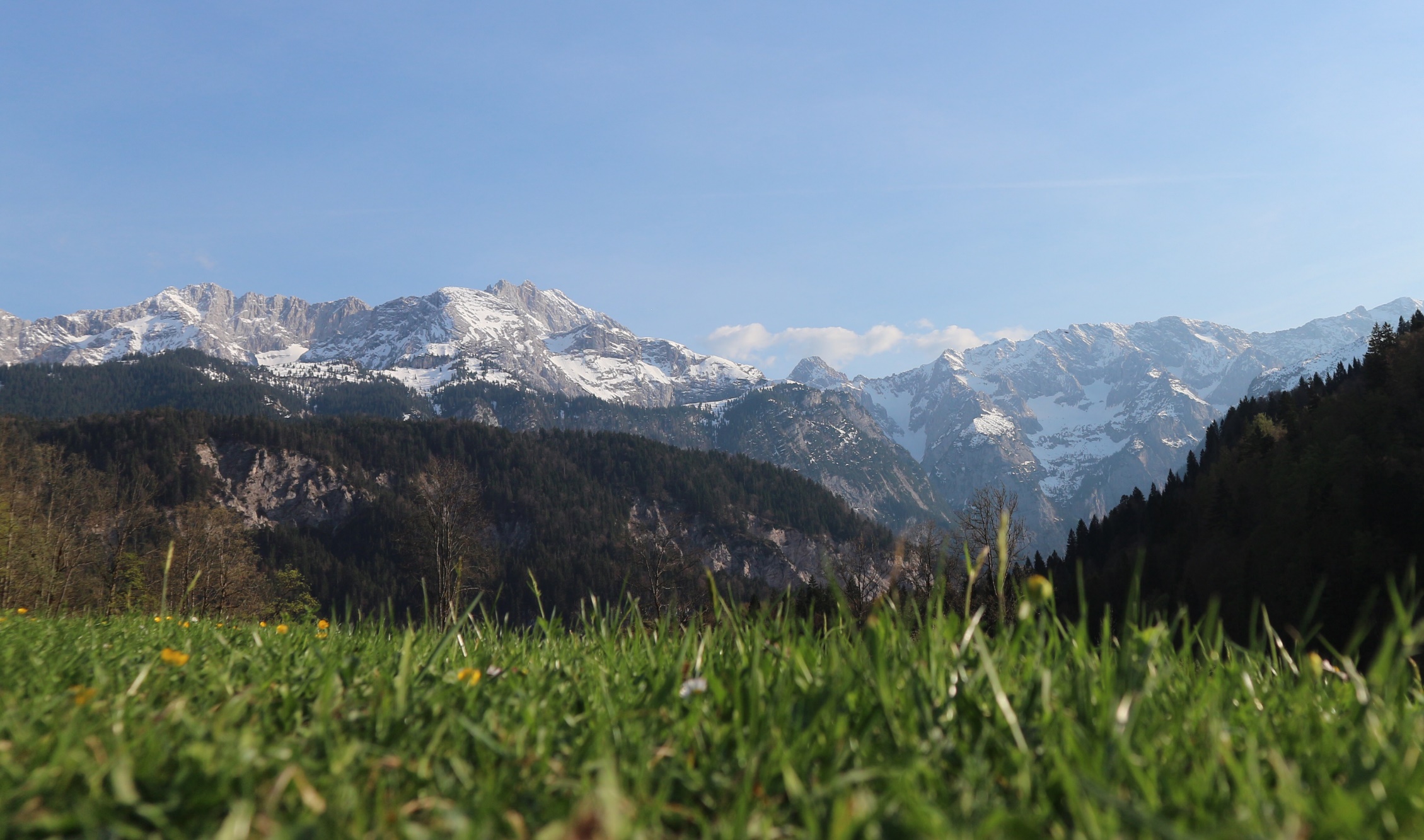 Betriebsvereinbarung Wertguthabenkonto
Geltungsbereich
Für alle Mitarbeiter*innen, soweit sie seit mindestens 12 Monaten in einem ununterbrochenen Beschäftigungsverhältnis stehen
gilt nicht für Minijobber	


Abschluss einer individuellen Wertguthabenvereinbarung
Aufbau des Wertguthaben
Bis max. 1/12 des Jahreseinkommens, max. 10.000/Jahr; bei Vorruhestandsvereinbarung 50% des Jahreseinkommens, bis max. 60.000/Jahr

Einbringung von Mehrarbeitsstunden zum Quartalsende, max. 120 Stunden im Jahr

Einbringung von Urlaubstagen, max. 5 Tage pro Jahr

Anteile aus Jahressonderzahlung im November

Anteile aus Leistungsvergütung und Erfolgsprämie
Anlage und Entwicklung Wertguthaben
Das Wertguthaben wird ausschließlich in Geldwerten geführt, d. h. Mehrarbeitsstunden und Urlaubstage werden in Euro umgerechnet und einbezahlt
die Wertguthaben werden Brutto gebildet, Lohnsteuerabzug und die Abführung der Sozialversicherung erfolgt erst zu Zeitpunkt der Auszahlung

Anlage der Gelder erfolgt nach den Richtlinien zur Anlage liquiden Kapitals die durch das Präsidium verabschiedet werden

Es erfolgt eine Garantieverzinsung von derzeit 1,25 % p. a. 

Absicherung gem. gesetzlichen Vorgaben - Ansprüche sind vererblich
Verwendung des Wertguthabens
für eine befristete Reduzierung der individuellen Arbeitszeit 

für eine vollständige Freistellung vor dem gesetzlichen Rentenbeginn – Vorruhestand bzw. Altersteilzeitregelung (Ansparphase ab 58 Jahren möglich)

für eine vollständige Freistellung von bis zu 12 Monaten (Sabbatical)  

für eine Aufstockung des Gehalts bei Pflegezeit oder Elternzeit

- NICHT möglich ist die Verwendung des Wertguthabens zur flexiblen Arbeitszeiteinteilung
[Speaker Notes: .]
Freistellungsverfahren
Frühestens 6 Monate nach Abschluss der Vereinbarung möglich

Mindestdauer 2 Monate (auch i.V.m. Urlaub), max. 1 Jahr 

Schriftliche Vereinbarung erforderlich (u.a. über Entgelthöhe während Freistellung)

- Freistellung >6 Monate hat Einfluss auf Stufenverweildauer 

- Keine zusätzlichen Urlaubs- und Krankengeldansprüche während Freistellungsphase ( da diese bereits in der Ansparphase entstanden sind)

- Neuaufnahme/Ausweitung einer Nebentätigkeit in Freistellungsphase nicht möglich